Haematological Malignancy Research Network
February 2021
UK cancer registrations
Office for National Statistics: Cancer registration statistics, England (2017)
Public Health Scotland: Cancer incidence and prevalence in Scotland (to December 2017)
Public Health Wales: Cancer incidence in Wales, 2001-2017
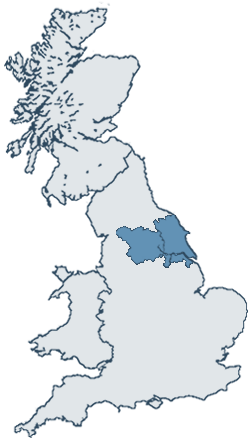 HMRN study region
Population 3.6 million
Similar socio-demographic structure to UK
Age
Sex
Affluence/deprivation
Urban/rural status
Office for National Statistics (2011) Census: Standard Area Statistics (England, Scotland, Northern Ireland)
Index of multiple deprivation: income domain
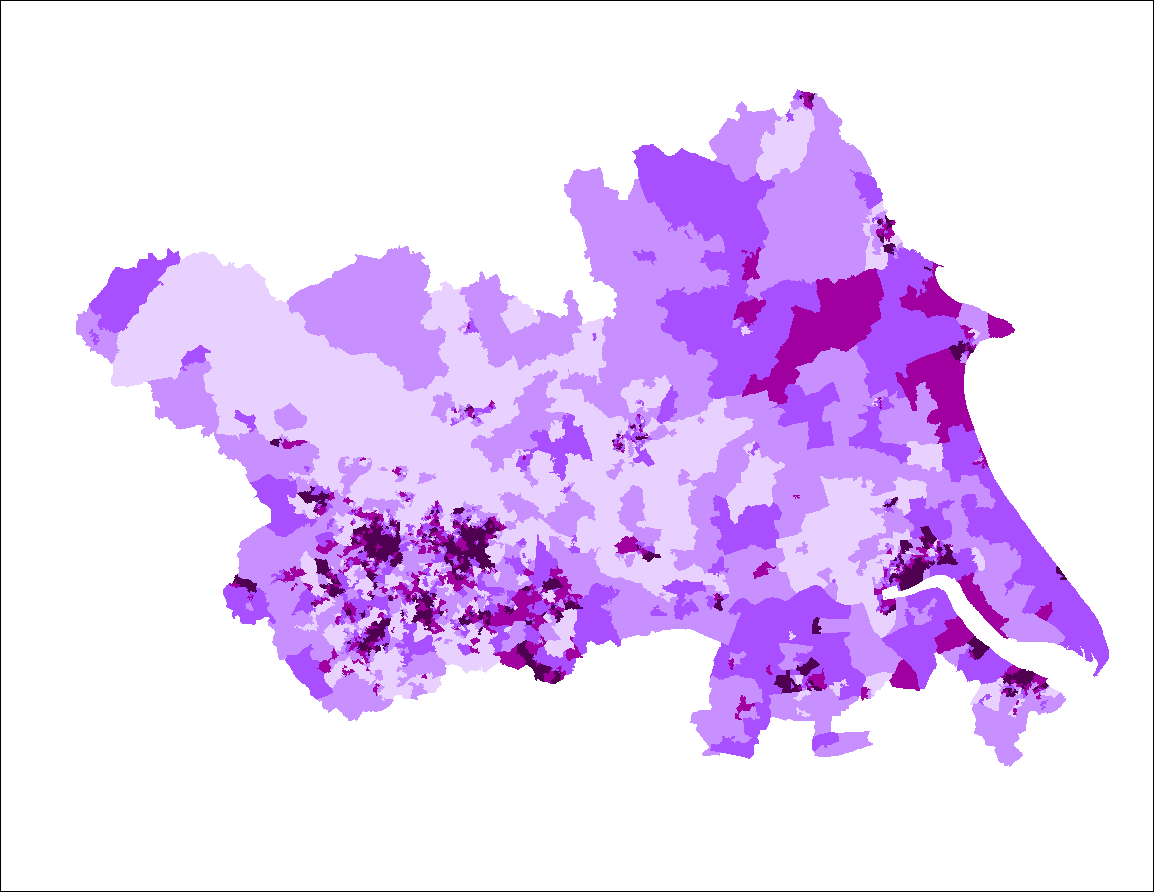 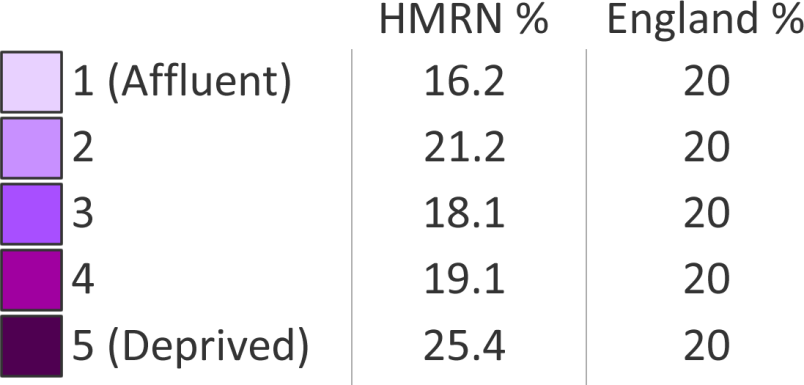 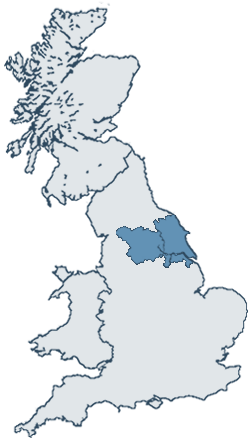 Office for National Statistics (ONS): rural/urban definition
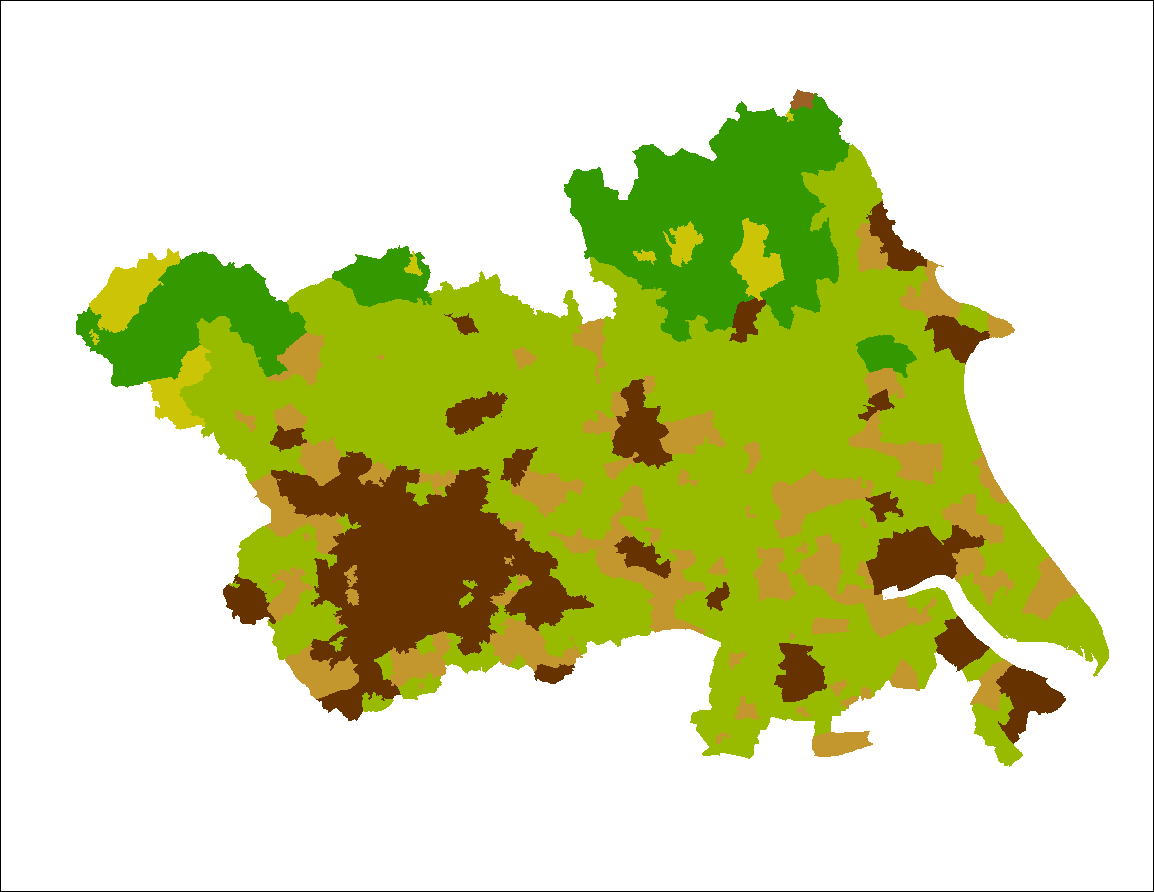 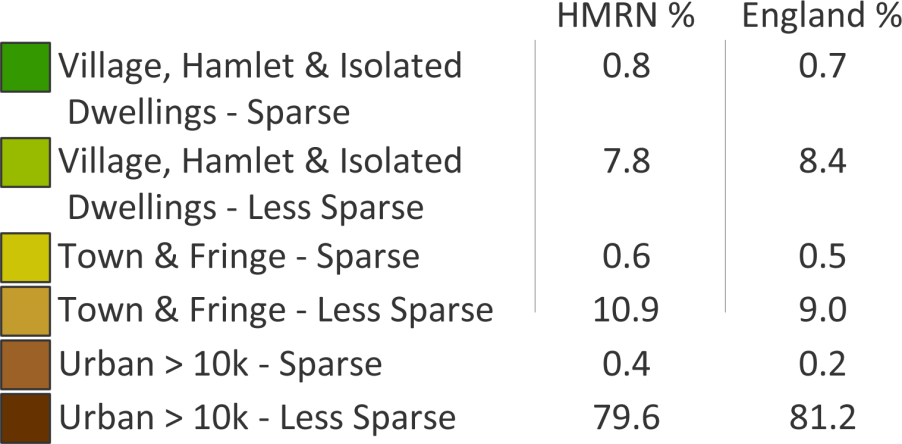 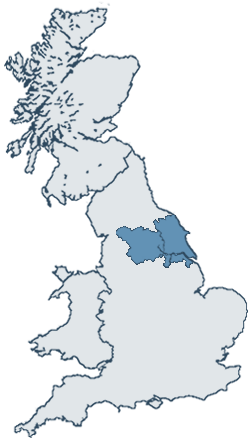 HMRN organisation
Clinical care

Haematology clinical teams
Yorkshire Cancer Network
Humber & Yorkshire Coast Cancer Network
Data management & analysis

Epidemiology & Cancer Statistics Group (ECSG)
Health Sciences
University of York
Diagnostics

Haematological Malignancy Diagnostic Service (HMDS)
St James’s Institute of Oncology
Leeds Teaching Hospitals NHS Trust
Summary of routine data sources and analysis
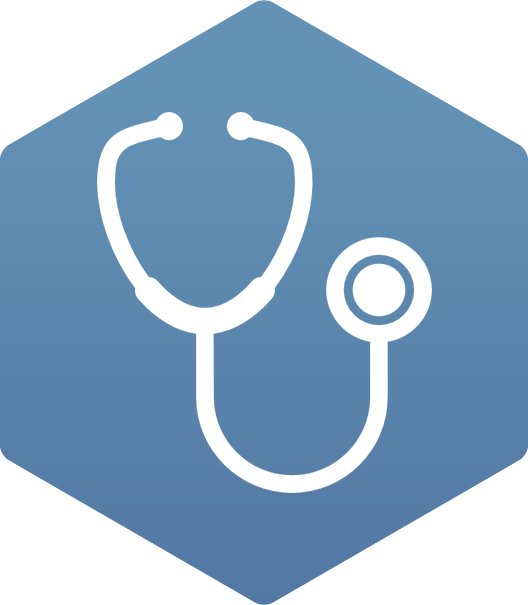 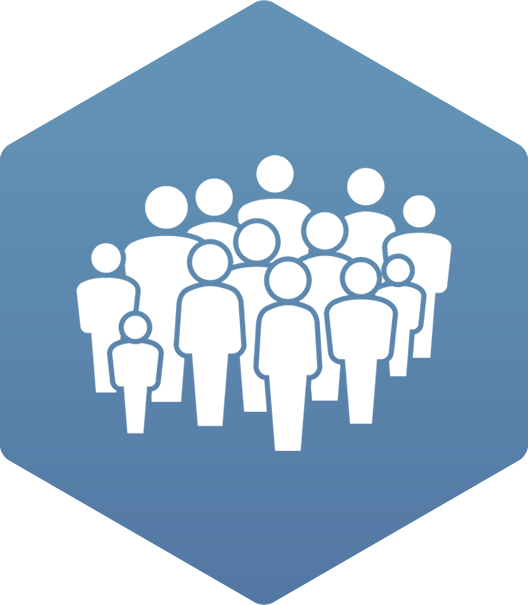 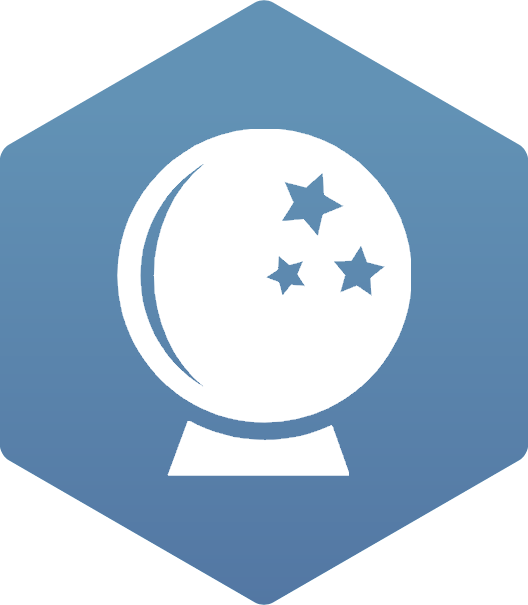 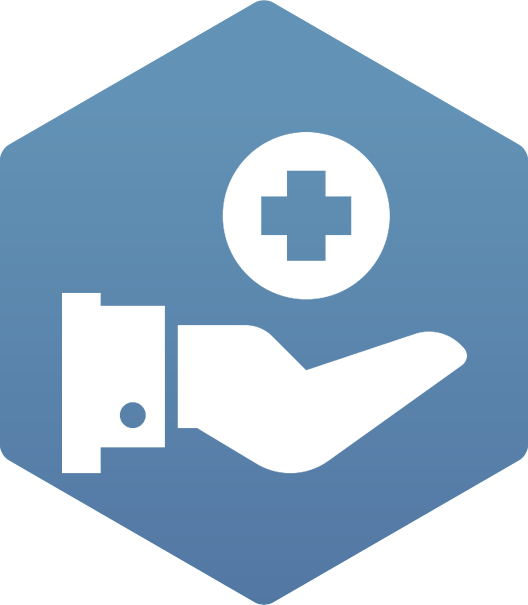 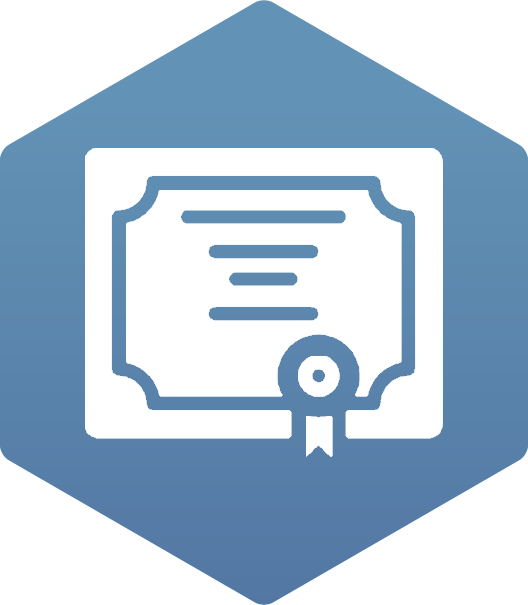 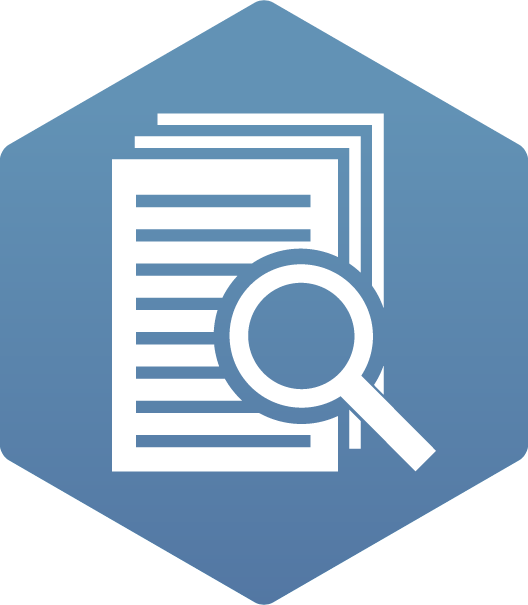 Treatment
Demographics
Prognostics
Follow-up
Diagnostics
Death certificates &Cancer registrations
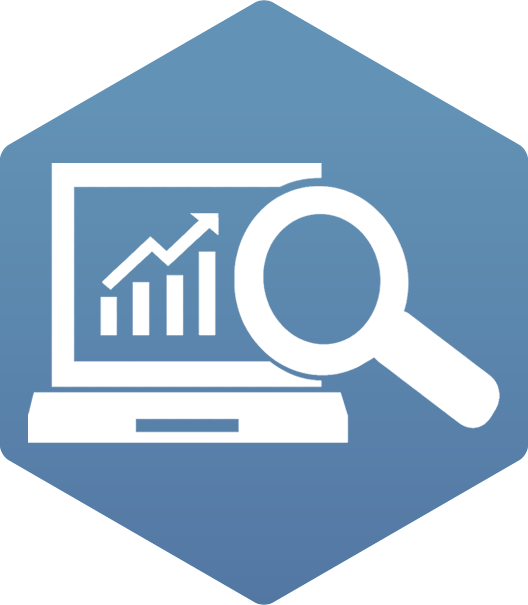 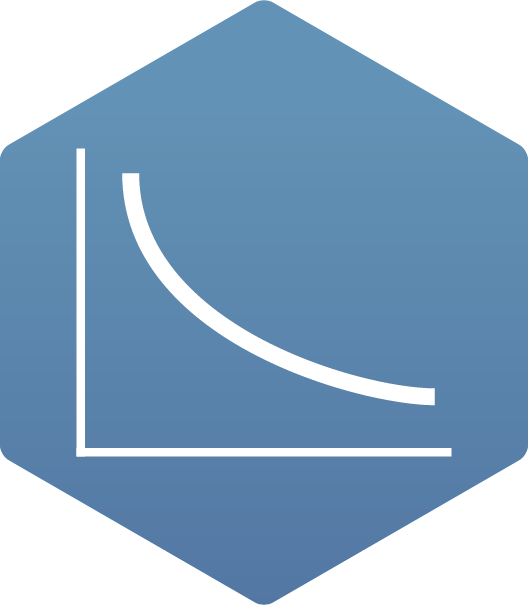 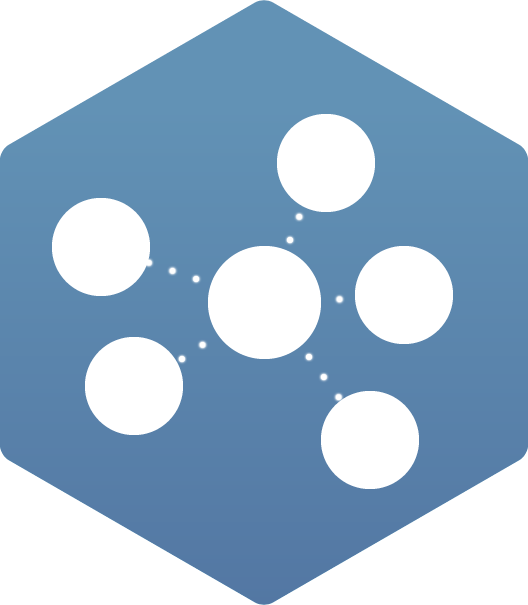 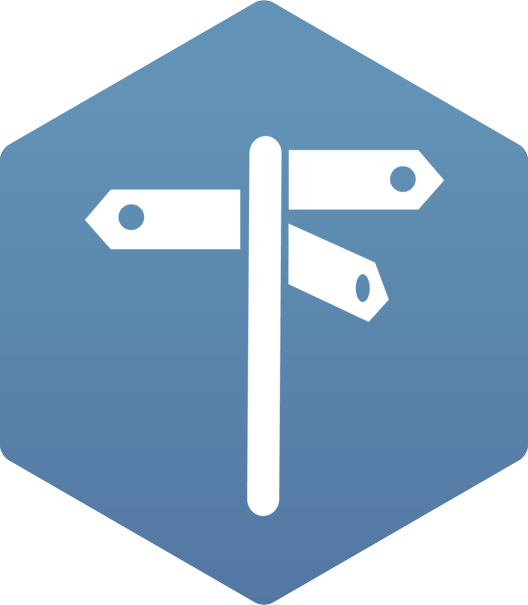 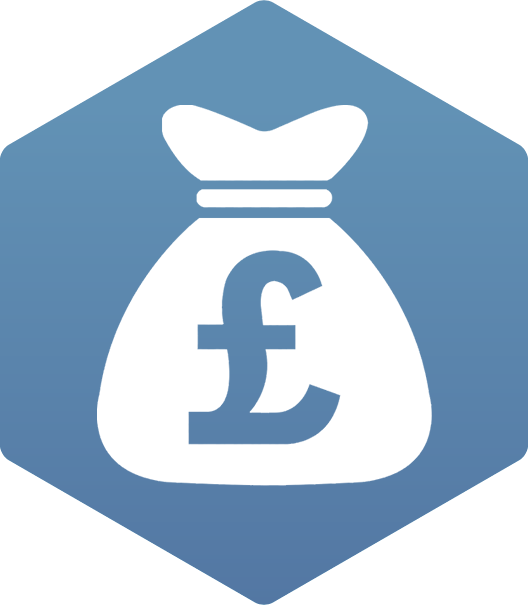 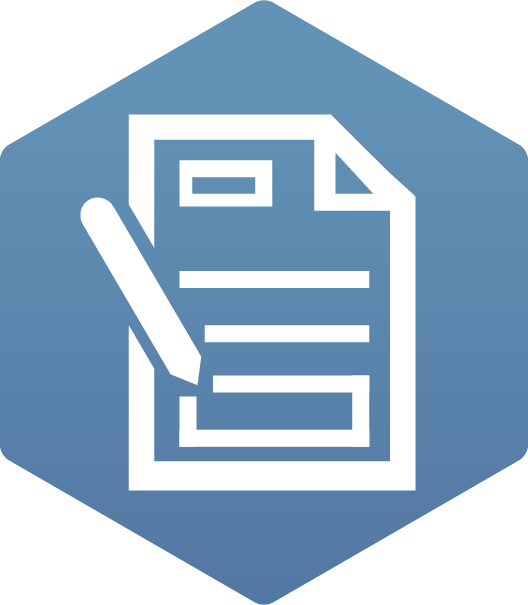 Patient pathway
Survival &prognostics
Aetiology
Audit
Descriptiveepidemiology
Health economics
HMRN data
Histology, cytology, immunophenotyping, molecular cytogenetics, mutational analysis, flow cytometry, gene expression profiling, disease progressions & transformations

Antecedent & concurrent events, route to diagnosis, blood count, performance status (ECOG), stage, treatment and response

Patient characteristics, symptoms, events leading to diagnosis, quality of life, experience

Deaths, cancer registrations, Hospital Episode Statistics, measures of socioeconomic deprivation, urban/rural status
Using HMRN dataImproving patient care through analysis of the patient pathway
Incidence
HMRN annual incidence rates (per 100,000)
Incidence of haematological malignancy subtypes varies with age…
…but not social class
Patient pathway: follicular lymphoma to diffuse large B-cell lymphoma transformation
The problem with clinical trialsAML 2004-2017